Муниципальное автономное дошкольное образовательное учреждение «Центр развития ребенка – детский сад №35 «Родничок»
Экологический проект
«ОПЫТНО – ЭКСПЕРИМЕНТАЛЬНАЯ ДЕЯТЕЛЬНОСТЬ С ДЕТЬМИ МЛАДШЕГО ДОШКОЛЬНОГО ВОЗРАСТА»
(2 младшая группа)



Подготовила: 
Воспитатели
Горбунова Наталья Сергеевна
Цель:Развивать наблюдательность, умение сравнивать, анализировать, обобщать, развивать познавательный интерес детей в процессе экспериментирования, умение делать выводы.
Задачи:

1.Познакомить детей с явлениями неживой природы, обнаружить их особенности, свойства, характерные признаки. 
2. Формировать навыки самостоятельной  постановки элементарных опытов с песком, глиной, со снегом, водой, воздухом.
3.Показать связь неживой природы с живой природой, продемонстрировать их значение в жизни растений, животных и человека.
4.Развивать познавательную активность детей в процессе экспериментирования.
5.Развивать и закреплять познавательное отношение детей к окружающему миру.
6. Воспитывать бережное и заботливое отношение к объектам неживой природы.
7. Формировать партнерские взаимоотношения между педагогами, детьми и родителями.
Этапы работы над проектом:

1 этап: Подготовительный
1.Диагностирование детей.
2. Определение цели и задач проекта. 
3. Анализ имеющихся условий в группе, детском саду. 
4. Разработка комплексно - тематического плана работы
5. Создание условий для организации работы в «Мини – лаборатории»
2 этап: Основной 
1. Цикл познавательных занятий (элементарные научные сведения) об объектах неживой природы.
2. Исследовательская и практическая деятельность детей по изучению объектов неживой природы. 
3 этап: Заключительный 
Анализ и обобщение результатов, полученных в процессе исследовательской деятельности детей.
ПЕРСПЕКТИВНОЕ ПЛАНИРОВАНИЕ ОПЫТНО – ЭКСПЕРИМЕНТАЛЬНОЙ ДЕЯТЕЛЬНОСТИ 
ДЕТЕЙ ВТОРОЙ МЛАДШЕЙ ГРУППЫ
Опыты с песком
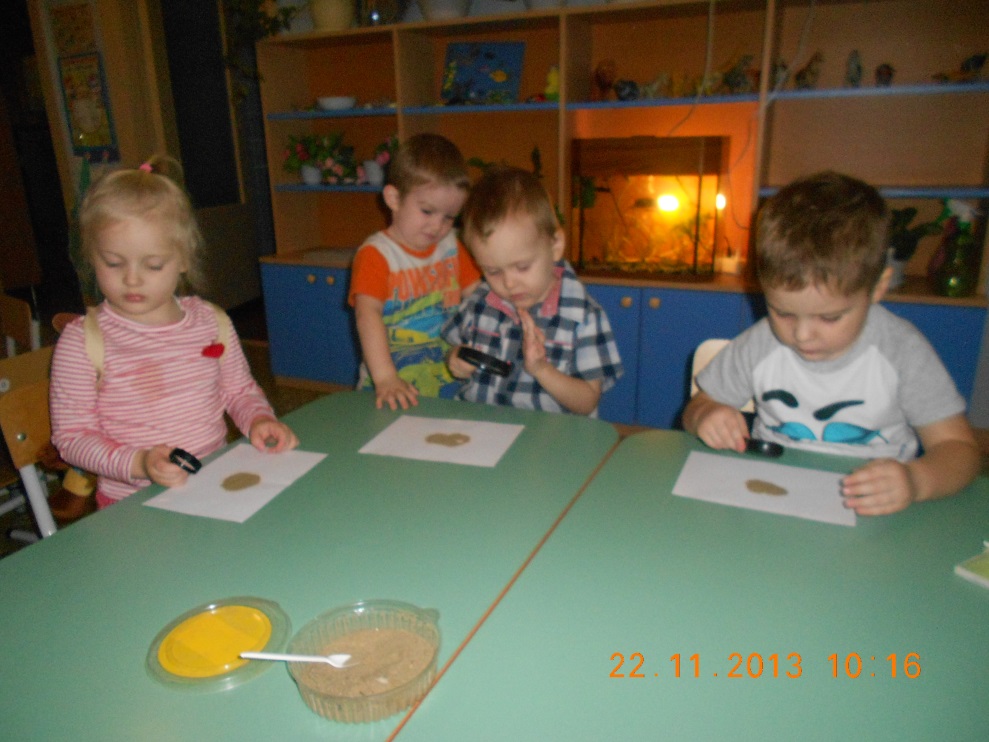 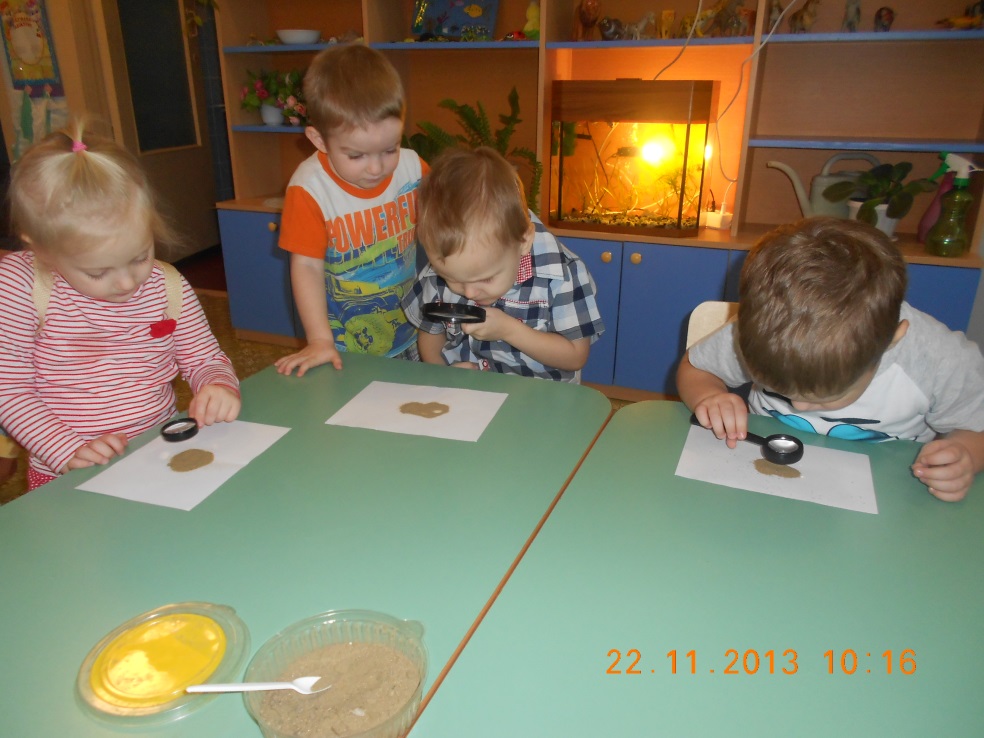 Опыты с воздухом
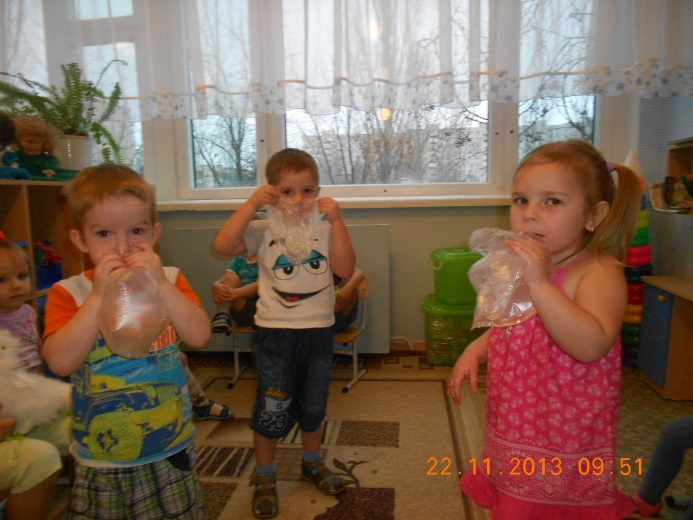 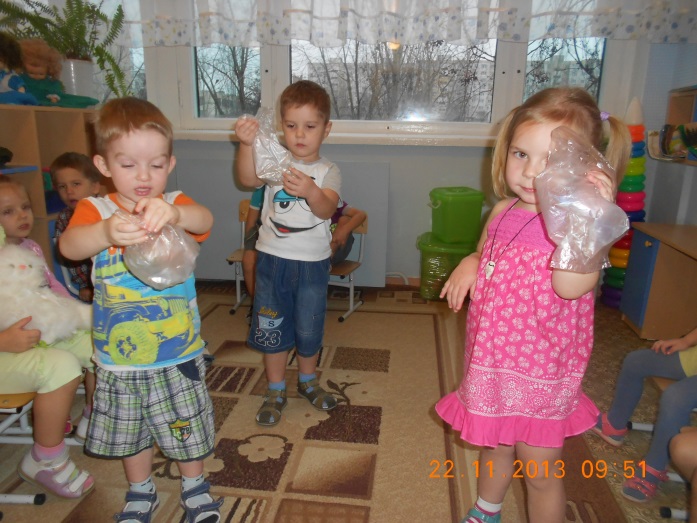 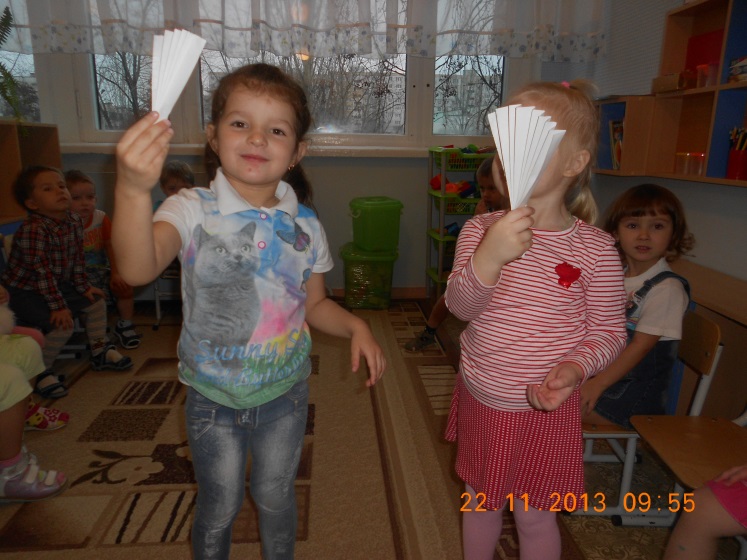 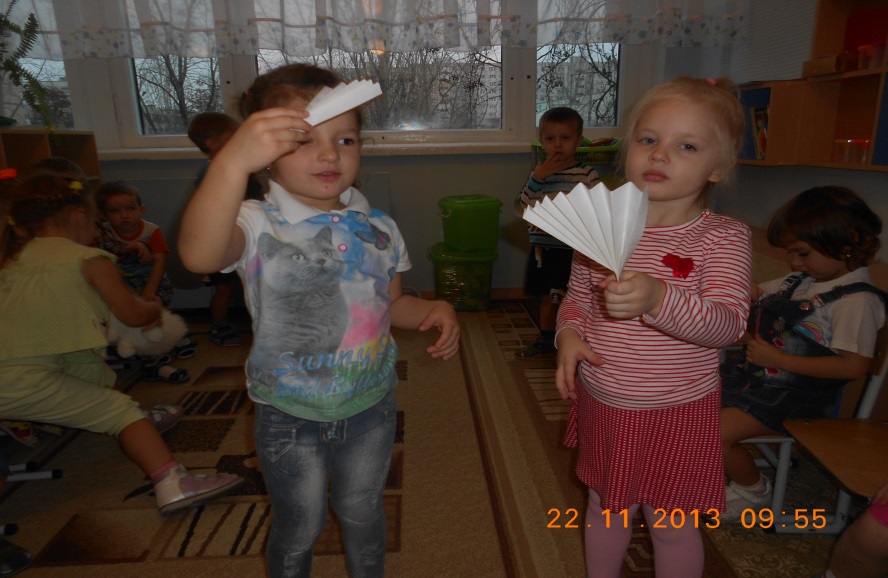 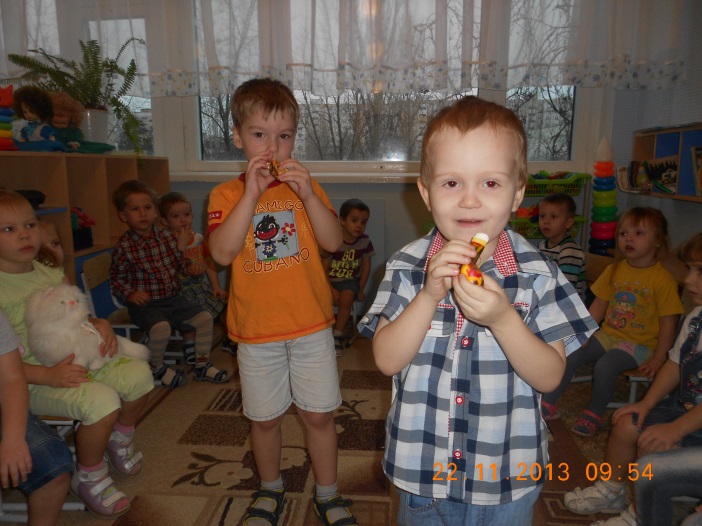 Опыты с водой
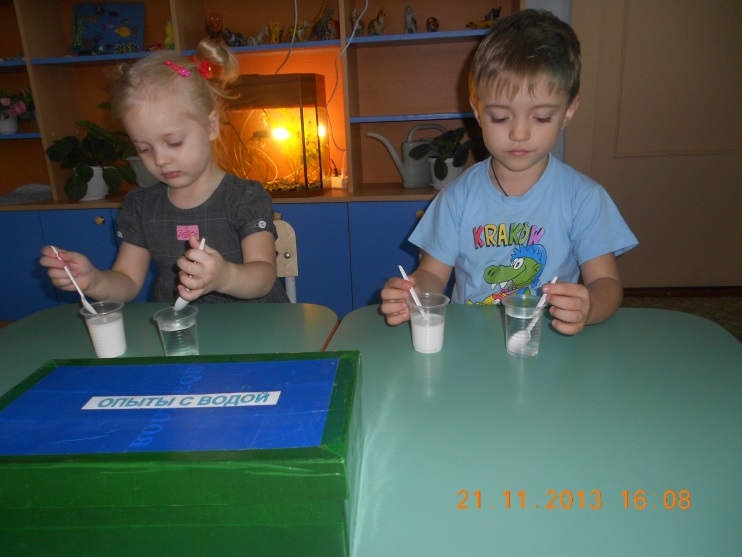 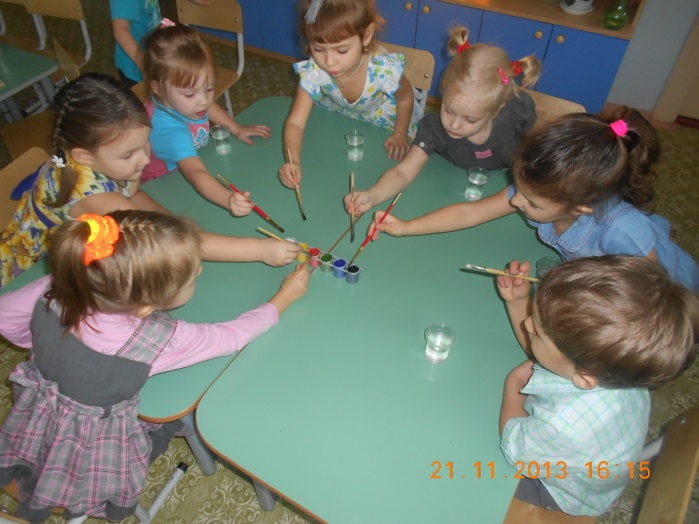 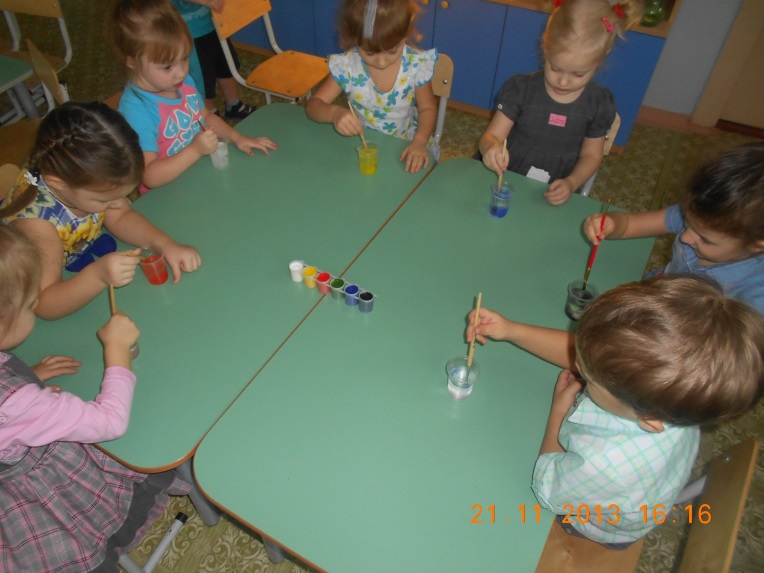 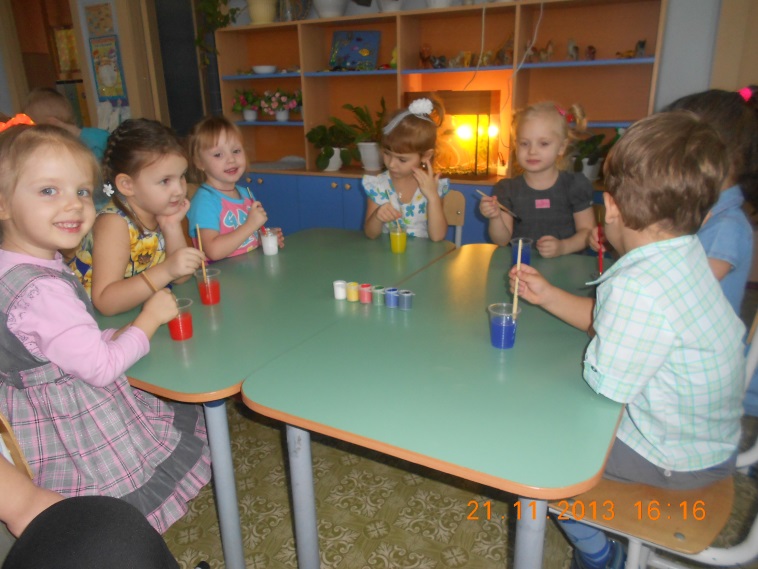 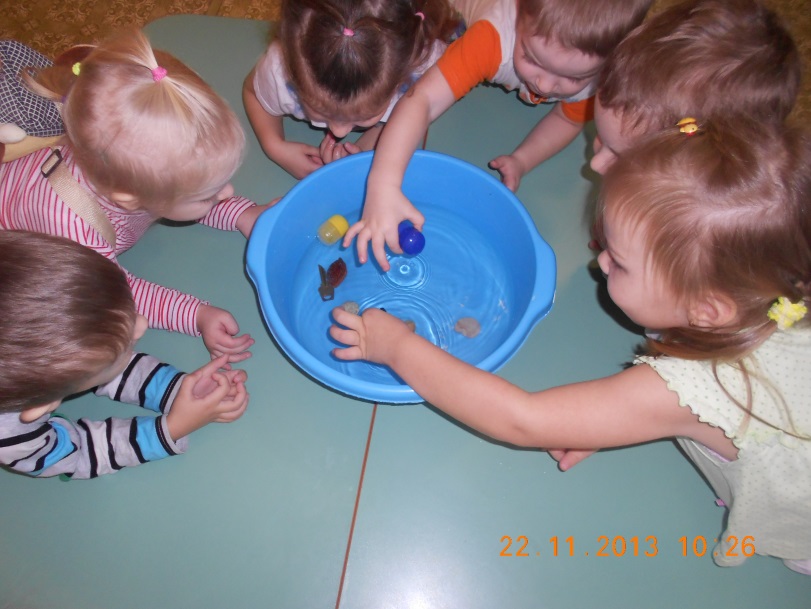 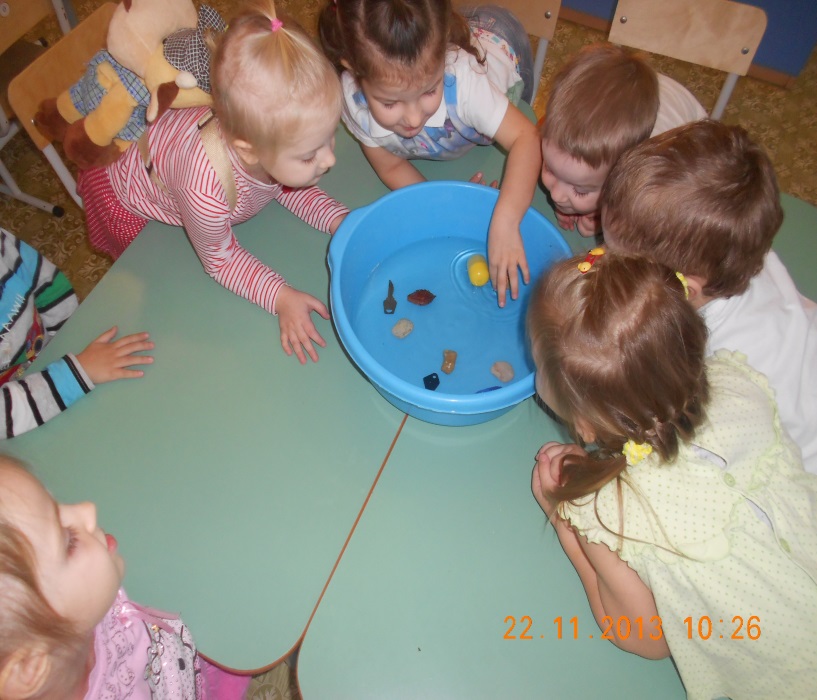 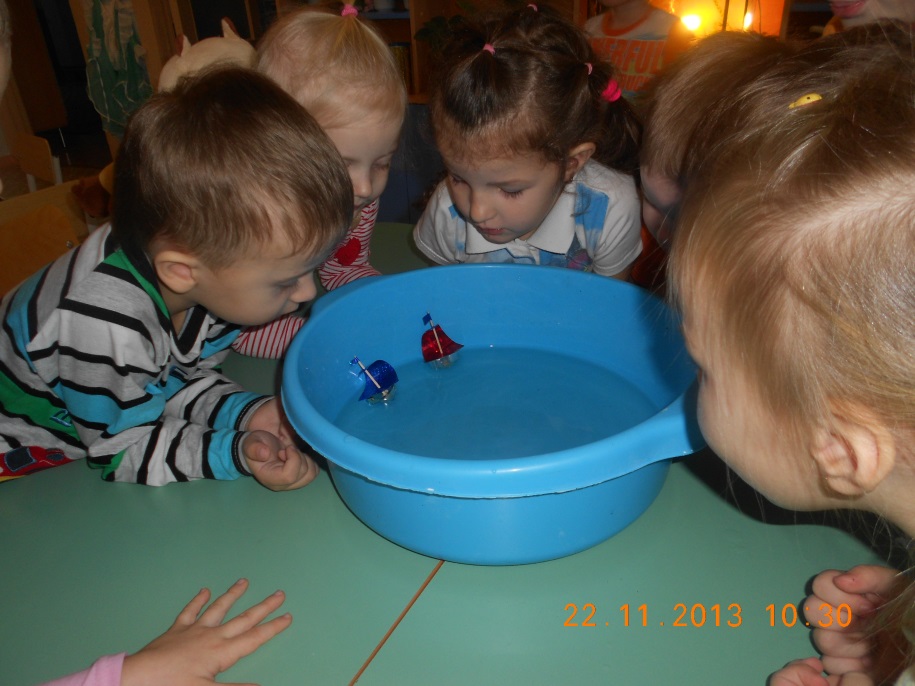 Предполагаемый результат:
- расширить и углубить знания и представления ребенка об окружающем мире;
-развить познавательные умения через экспериментальную деятельность;
- дети научатся проводить простейшую опытно -  экспериментальную деятельность с объектами неживой природы и делать простейшие выводы.
Литература
1.  Дыбина О.В. «Ребёнок в мире поиска» - Москва: ТЦ Сфера, 2004;
2. Иванова А.А. «Методика организации экологических наблюдений и экспериментов в детском саду» - Москва: ТЦ Сфера, 2004;
3.  Маневцева Л.М. «Мир природы и ребёнок» - Санкт – Петербург: Детство-пресс, 2003;
4. Менщикова Л.Н. «Экспериментальная деятельность детей 4-6 лет: из опыта работы»- Волгоград: Учитель, 2009;
5. Николаева С.Н. «Экологическое воспитание младших дошкольников» - Москва: Мозаика – Синтез, 2006;
6.  Новиковская, О. А. «Сборник развивающих игр с водой и песком для дошкольников». – СПб. : ДЕТСТВО-ПРЕСС, 2010;
7. Прохорова Л.Н. «Организация экспериментальной деятельности дошкольников» - Москва: Аркти,2005;
8.  Прохорова Л.Н. «Экологическое воспитание дошкольников: Практическое пособие»- М.: АРКТИ, 2004.